B. A. Part III
Special English
 Discipline Specific Elective

    Semester V (Paper X) ((DSE – E14)

    NOVEL IN ENGLISH (CBCS)
Course Objectives:
To make students understand different forms of novel.
To enable students to relate novels to their ideological or socio-political contexts.
To help students to improve their creative and imaginative faculties through the reading of novels.
To enable students to know about various aspects of the novel.
Course Outcomes:
Students are able to understand different forms of novel.
Students are able to relate novels to their ideological  or socio-political contexts. 
 Students are able to improve their creative and imaginative faculties through the reading of novels.
Students are able to know about various aspects of the novel.
SEMESTER V (Paper X) (DSE – E14)
 
MODULE I
			Rise and Development of the Novel
MODULE II
			Aspects of the Novel
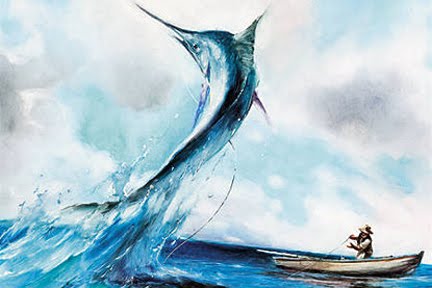 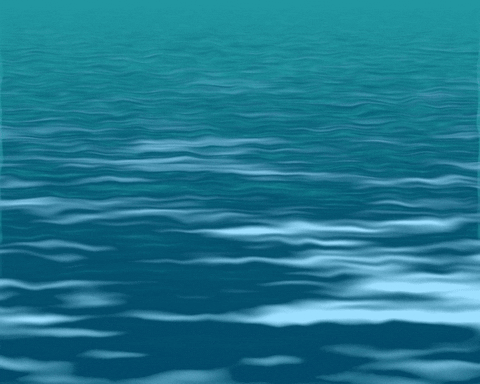 MODULE III
The Old Man and the Sea 
		– Ernest  Hemingway
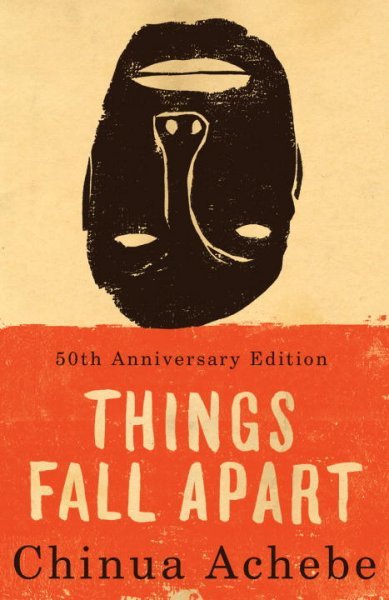 MODULE IV
    Things Fall Apart - Chinua Achebe
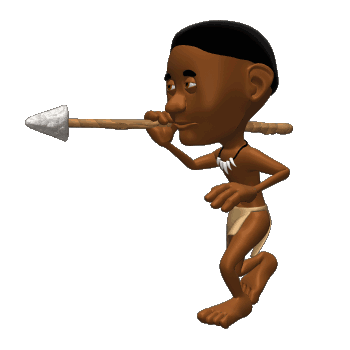 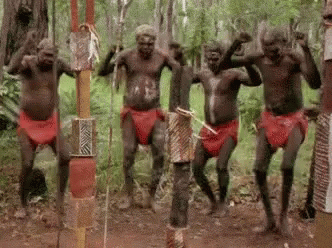 Prescribed Texts:
Hemingway, Ernest. The Old Man and the Sea. New York: Simon & Schuster, 1952.

Achebe, Chinua. Things Fall Apart. William Heinemann, 1958.
SEMESTER VI (Paper XV) (DSE – E139)
MODULE V
	Historical and Psychological Novel
MODULE VI
	Satirical Novel and Epistolary novel
MODULE VII
	Animal Farm: A Fairy Tale 
                            -  Orwell, George.
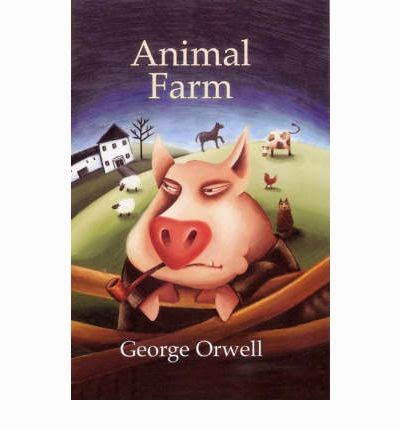 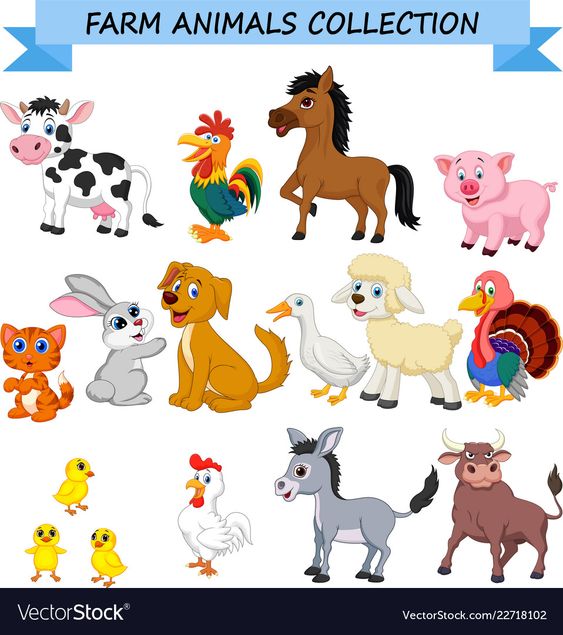 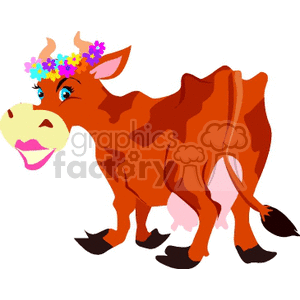 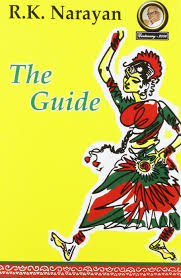 MODULE VIII
	The Guide - R. K. Narayan
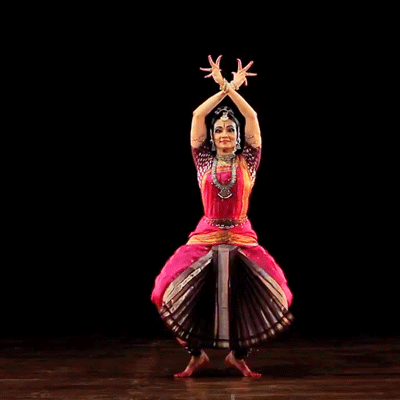 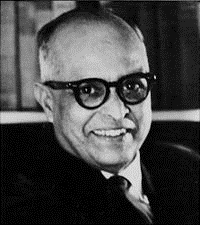 PATTERN OF QUESTION PAPER
	(Semester V Paper X DSE – E14) 	Marks: 40
 
Q1. A)  Four multiple choice questions with four alternatives 		          (4) 
       B) Answer the following questions in one word/ phrase/sentence each. 	(4)
	(Q. 1 A and B to be set on Module III and IV)          	        	                            
Q.2. Answer the following questions in about 250-300 words.     	          (10)
      		(A or B to be set on Module I and II)
Q.3. Answer the following questions in about 250-300 words. 		          (10)
      		(A or B to be set on Module III and IV)
Q.4. Write Short Notes in about 100-150 words each (3out of 4) 	          (12)
PATTERN OF QUESTION PAPER
		(Semester VI Paper XV DSE – E139)    Marks: 40
 
Q1. A)  Four multiple choice questions with four alternatives 	            (4) 
       B) Answer the following questions in one word/ phrase/sentence each. (4)
		(Q. 1 A and B to be set on Module VII and VIII)  
Q.2. Answer the following questions in about 250-300 words.		(10)
		(A or B to be set on Module V and VI)      
Q.3. Answer the following questions in about 250-300 words. 		(10)
      		(A or B to be set on VII and VIII)
Q.4. Write Short Notes in about 100-150 words each (3out of 4) 	(12)
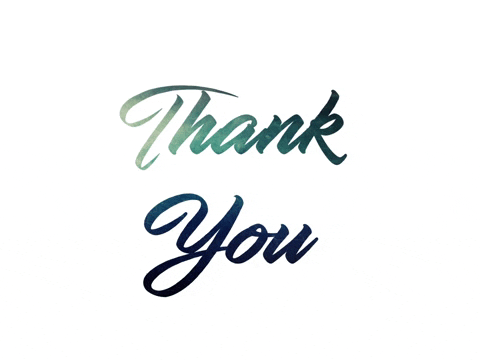